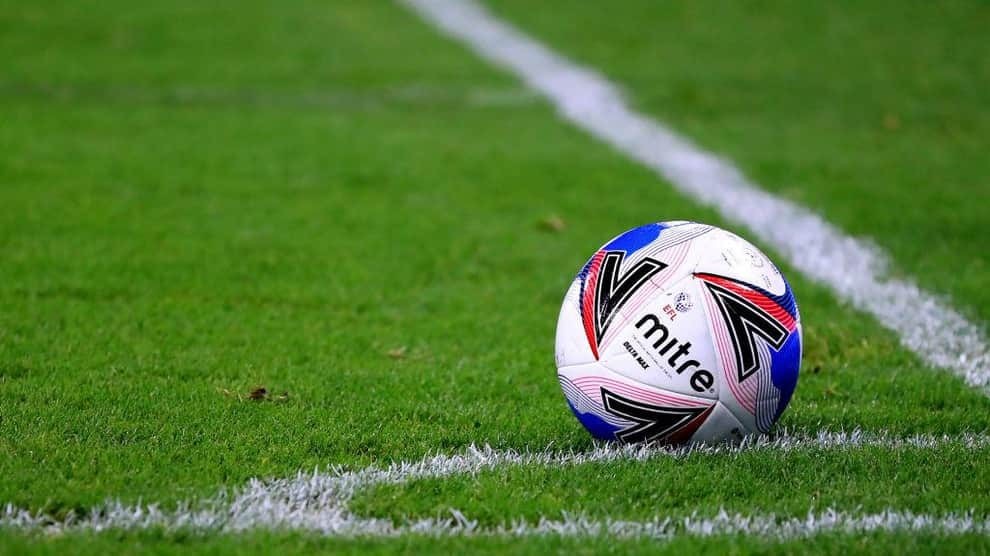 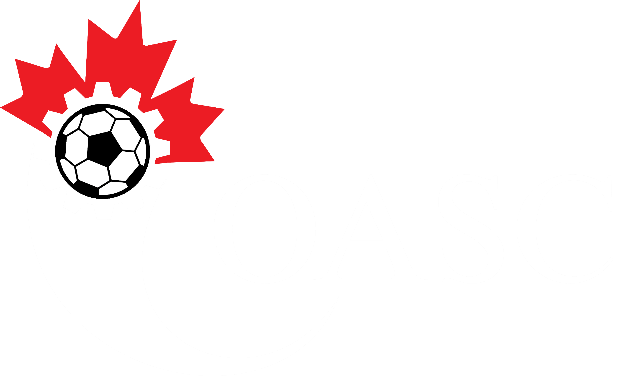 Over 35/50 Tournament

Saturday 21st September, 2024
About our Club
We are Ottawa’s biggest adult only soccer club

We run our own league and enter teams in the OCSL

We fielded 78 teams in the 2024 season

We are members of the EODSA

Find out more at www.ottawaadultsoccer.com
Tournament Overview
Divisions					Sanctioned
	Over 35					By EODSA
	Over 50
Location 					Entry Fee
	Kanata					$400

# of games
	3 games guaranteed per team
	4th game for the finalists
	Each game is 40 minutes
Who can enter
Any OCSL team currently playing in the Old Timers or Masters divisions

Any OASC team or combined teams

All players must meet these age requirements to participate
Over 35 division – player was at least 35 on January 1st 2024 
Over 50 division – player was at least 50 on January 1st 2024
How to enter
Visit www.ottawaadultsoccer.com and follow the instructions

Teams will be asked to
1. Complete a registration form
2. Submit a $200 deposit (not refundable)
3. Pay balance by September 14th 2024
Location and schedule
Games will be played in Kanata on Saturday 21st September 2024

3 round robin games will be played at
9am, 11am and 1pm 
   or
10am, 12pm and 2pm

Finals will be played at 3:30pm
Tournament organizers
The Tournament will be managed by Kevin Judd

The Tournament will be administered by Dawn Dinsdale

For further information please contact Kevin at 
(343) 996 7675 
Kevin.judd10@gmail.com